Les mots de mes dictées
Voici tous les mots que tu auras à apprendre au cours de ton année et que tu retrouveras dans les dictées quotidiennes et les dictées bilans.
Les dictées quotidiennes nous serviront d’entrainement et de préparation aux dictées bilans.
Chaque dictée bilan sera évaluée grâce au tampon suivant :
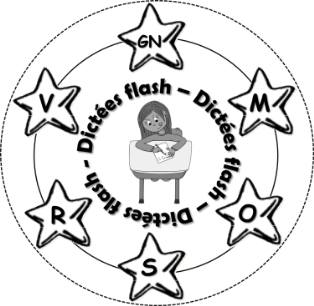 Légende :

V : J’ai bien accordé les verbes.
GN : J’ai bien accordé les différents mots du groupe nominal (nom, adjectif).
M : J’ai bien orthographié les mots qui étaient à connaitre.
O : Je n’ai pas oublié de mot ou de ponctuation (point, majuscule).
S : J’ai bien orthographié les sons.
R : J’ai bien respecté les règles apprises (a/à, et/est, on/ont, etc.)
Dictées de la période 1
Semaine n°1
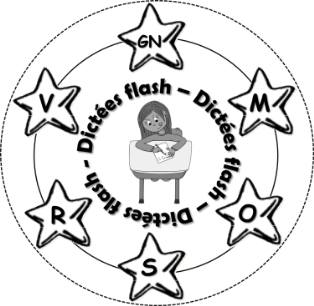 1
2
3
4
5
6
un signe – un trèfle – une tige – la pluie – une hirondelle – un martinet – une abeille – un escargot – une limace – quitter – rester – redresser – il faut – attentif/attentive – bas/basse – près de – loin - si
Semaine n°2
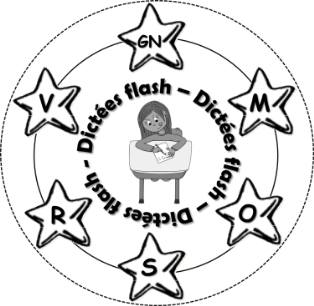 un aigle – la tête – une aile – une queue – une pente – apprendre – chasser – survoler – gros/grosse – long/longue – large – court/courte – arrondi(e) – assez - plutôt
Semaine n°3
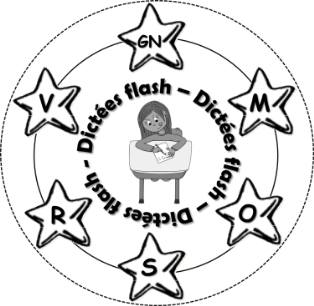 un artiste – la préhistoire – une échelle – un doigt – un pinceau – un poil – une main – la peinture – un os – l’aide – la hauteur – fabriquer – dessiner – peindre – utiliser – se servir – souffler – petit(e) – creux/creuse – 
comme - dessus
Semaine n°4
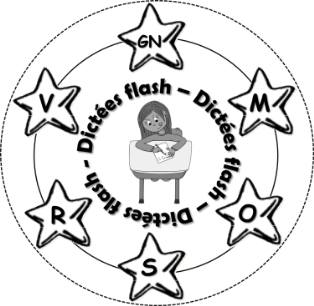 un filet – un papillon – un manche – un balai – un cintre – un cerceau – du tulle – un élevage – un aquarium – la terre – une feuille – un insecte – l’eau – fabriquer – installer – garnir – métallique – blanc – vieil(le) – même – imbibé(e) – nombreux(se) – avec – dans – un peu – trop - bien
Semaine n°5
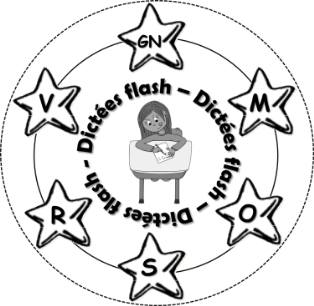 un homme – une hutte – une tente – une caverne – un outil – la pierre – un fruit – la pêche – la chasse – une découverte – le feu – vivre – fabriquer – manger – faire – premier/première – sauvage – grand(e) – dans - aussi
Semaine n°6
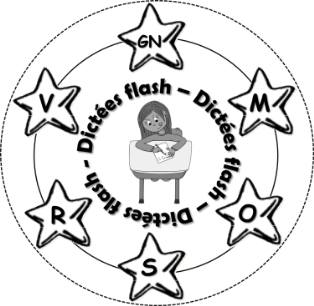 le temps – la préhistoire – le froid – la nourriture – le manque – une baie – un buisson – un fruit – un arbre – une graine – une racine – une feuille – arriver – cueillir – ramasser – tomber – offrir – avec – tout – dans – maintenant – bientôt – ne…plus rien
Dictées de la période 2
Semaine n°1
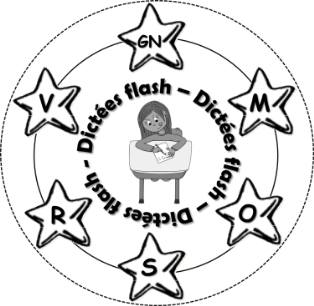 1
2
3
4
5
6
la gymnastique – la force –  la souplesse – le corps – un champion – une compétition – important(e) – pratiquer – développer – s’entrainer – participer – on peut – car – très – plus tard – beaucoup
Semaine n°2
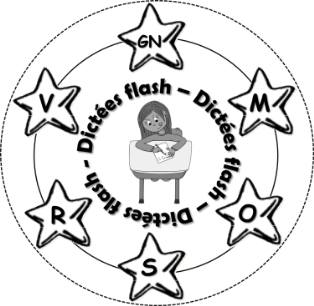 une recherche – une année – un indice – un fossile – 
un os – une dent – un chercheur – une fouille – une mesure – une photographie – un million – laisser – pratiquer  - découvrir – prendre – il y a – comme – quand
Semaine n°3
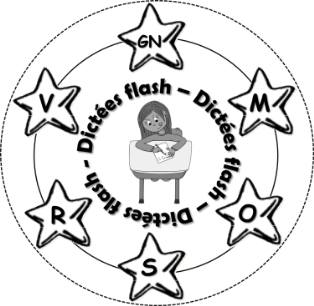 une année – le printemps – un maire – un village – dimanche – une journée – le nettoyage – un enfant – une personne – le bord – un gant – un sac – un déchet – des gens – grand(e) – volontaire – bon/bonne – irresponsable – ramené - laissé
Semaine n°4
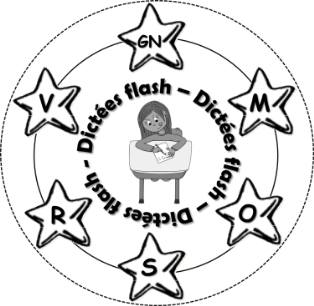 un rêve – un projet – un principe – l’est – l’ouest – une époque – fou/folle – rond(e) – terrestre – inconnu(e) – possible – concevoir – en faisant – en allant – puisque – vers – par - totalement
Semaine n°5
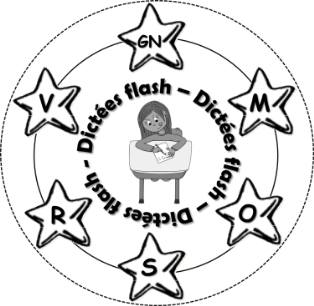 Noël – une guirlande – une chaussure – un ordinateur – un rêve – beau/belle – doré(e) – rouge – jaune – vert(e) – bleu(e) – déposer – décorer – mettre – espérer – préférer – se coucher – dans – avec – sous
Semaine n°6
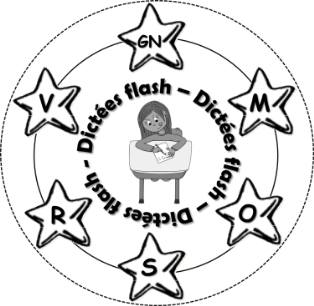 une planète – la vie – une preuve – la présence – l’eau – la profondeur – un engin – rouge – sérieux/sérieuse – nombreux/nombreuse – froid(e) – désertique – penser – trouver – confirmer – photographier – explorer – longtemps – mais – à part - dans
Dictées de la période 3
Semaine n°1
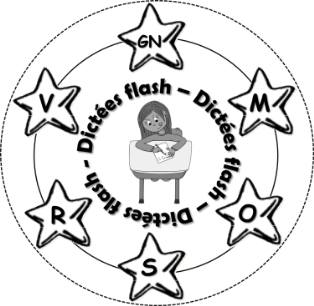 1
2
3
4
5
6
une famille – une maison – un habitant – une bâtisse – le confort – une boutique – un atelier – l’agitation – une rue – un chariot – riche – beau/belle – autre – étroit(e) – grand(e) – encombré(e) – loger – régner – dans – sans – au-dessus
Semaine n°2
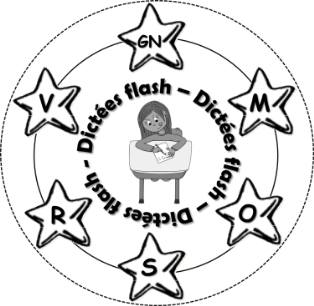 le bord – un Égyptien – une civilisation – une richesse – le désert – un village – une ville – un an – une époque – ancien/ancienne – extraordinaire – inestimable – créer – sur – qui – dans
Semaine n°3
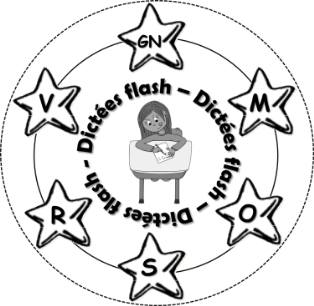 un os – une année – une vie – un centimètre – le cartilage – une vertèbre – une journée – premier/première – grandir – mesurer – se tasser – continuellement – pendant – par contre – de moins que – entre
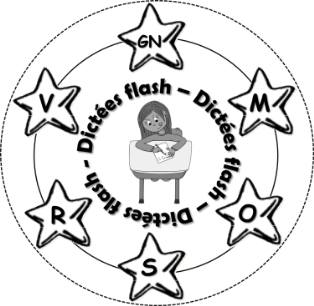 Semaine n°4
la vie – le fond – un étang – un seau – un plastique – un élastique – un hublot – un animal – la tête – l’eau – solide – petit(e) – tu veux – observer – découper – remplacer – fixer – posséder – permettre – regarder – ainsi – comme - dans
Semaine n°5
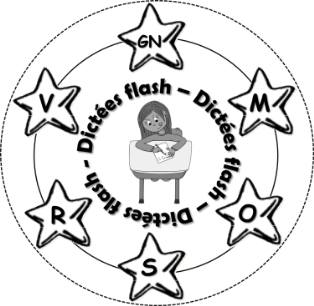 la galette – le dimanche – une année – un pâtissier – l’impatience – une heure – un dessert – une couronne – premier/première – nouveau/nouvelle – délicieux/délicieuse – doré(e) – acheter – attendre – apporter – aujourd’hui – chez – avec - enfin
Semaine n°6
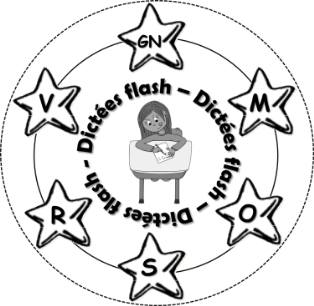 un morceau – du bois – un menuisier – un pantin – un enfant – une aventure – un nez – un mensonge – une fois – pauvre – italien/italienne – nombreux/nombreuse – fabriquer – pleurer – rire – parler – s’appeler – arriver – s’allonger – dans – comme – chaque - lequel
Dictées de la période 4
Semaine n°1
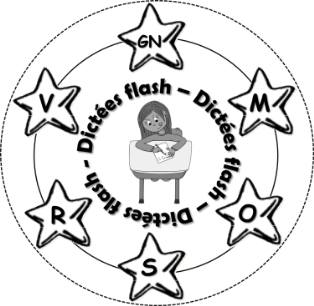 1
2
3
4
5
6
un Européen - un continent - un équilibre - une ile - une espèce - un kangourou - un amateur - de l’herbage - une étendue - un pâturage - australien/australienne - naturel(le) - grand(e) - immense - arriver - bouleverser - disparaitre - menacer - proliférer - quand - sur - en revanche
Semaine n°2
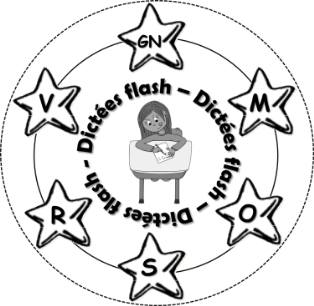 la colère - un mot - un coup - une raison - une injustice - un exemple - petit(e) - capable - nombreux/nombreuse - comprendre - faire - grandir - exprimer - se mettre - quand - pourquoi - toujours - alors - puis - avec - plutôt
Semaine n°3
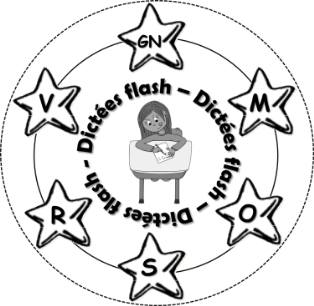 un homme - un besoin - un pays - une différence - une langue - une coutume - un mode - une vie - une personne - même - grand(e) - autre - différent(e) - chercher - connaitre - comprendre - à travers - pourtant - très
Semaine n°4
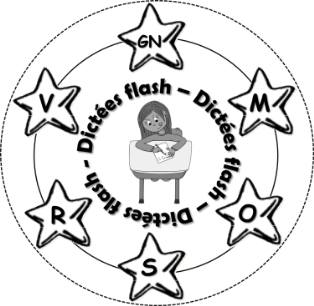 l’électricité - la force - l’eau - le vent - un rayon - le soleil - une chaleur - du charbon - du gaz - l’essence - la France - une centrale - nucléaire - produire - utiliser - transformer - dégager - bruler - provenir - quand - pourtant - surtout
Semaine n°5
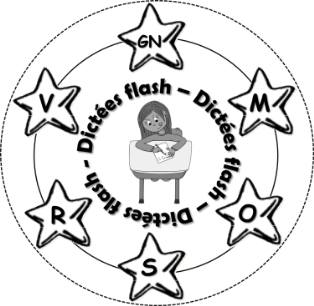 le dimanche - une voiture - un rouleau - les gens - le temps - automatique - gros(se) - même - aller - inventer - chatouiller - il y a - bien
Semaine n°6
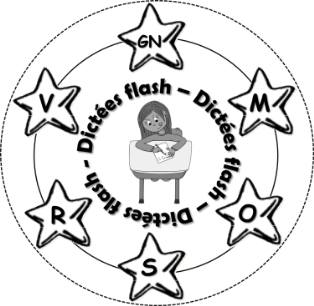 un Japonais - une maison - le bois - le papier - un pays - un tremblement - la terre - un mode - la construction - un risque - fréquent(e) - ingénieux/ingénieuse - construire - s’écrouler - très - longtemps - avec - dans - assez - plutôt - parce que - ainsi - moins
Dictées de la période 5
Semaine n°1
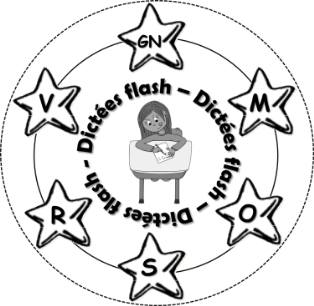 1
2
3
4
5
6
une nuit - le courage - une visite - une dent - la venue - un fantôme - courageux/courageuse - extraordinaire - rendre - trembler - attendre - grincer - crier - sagement - quand - vraiment - rien
Semaine n°2
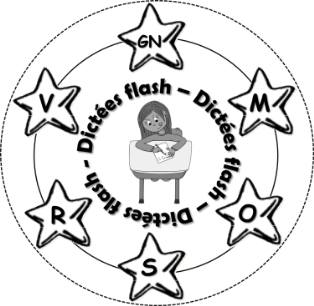 la lumière - un pas - une sorcière - un regard - une fente - un rideau - l’horreur - un enfant - un bonhomme - un pyjama - petit(e) - léger/légère - s’allumer - entendre - glisser - regarder - appeler - quelque - autour - doucement - quelqu’un
Semaine n°3
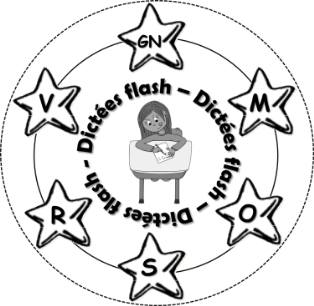 un père - la pêche - le bord - un étang - une canne - la surface - l’eau - un fil - un moulinet - le poisson - un pêcheur - petit(e) - bon/bonne - silencieux/silencieuse - tenir - observer - coincer - s’énerver - crier - sagement - chut
Semaine n°4
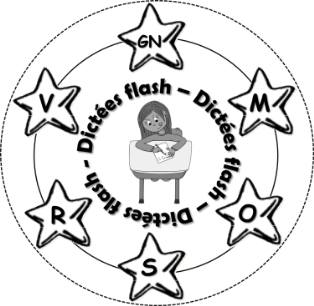 une impression - une maitresse - mademoiselle - un mot - incroyable - regarder - écouter - raconter - demander - répéter - oublier - paraitre - toujours - pendant que - dehors - rien - pourtant - sans - jamais - vraiment
Semaine n°5
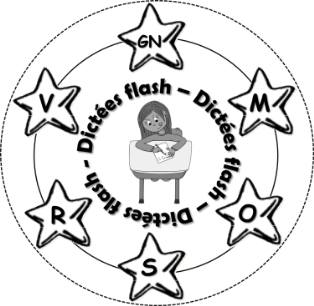 le ménage - une chambre - un papier - une photo - les vacances - un chiffon - une étagère - un livre - un vêtement - une pièce - poussiéreux/poussiéreuse - vieux/vieille - propre - grand(e) - jeter - classer - ranger - plier - sembler - hier - plein - partout - vraiment - plus
Semaine n°6
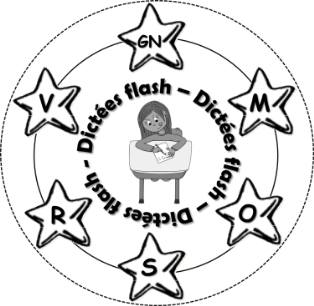 une graine - la terre - un toit - une maison - un rebord - une fenêtre - un trottoir - une palissade - un coup - le vent - un champ - un jardin - servir - attendre - pousser - il y a - seulement - dans - mais - sur - rien - là - vers